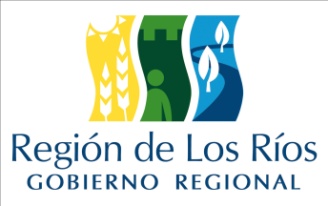 Proyecto….
“CONCURSO REGIONAL DE INNOVACION Y EMPRENDIMIENTO REGION DE LOS RIOS 2016”
Resumen del Proyecto
Nombre Corto (máximo 53 caracteres)
(titulo debe guardar relación con el objetivo del proyecto)
2
Propósito del Proyecto
Sector productivo que impacta el proyecto.
Descripción breve del problema y/o la brecha que aborda.
FIC 2016
3
Objetivo del Proyecto
Indicar el objetivo general o principal del proyecto (en base al problema detectado o brecha abordada, como lo resuelve el proyecto)
4
Beneficiarios del Proyecto
Señalar:
Localización territorial (espacial)
Breve caracterización de los beneficiarios directos
Número aproximado
5
Innovación a Implementar
Describir como la innovación propuesta contribuye a acortar la brecha detectada.
Cómo adoptaran las empresas o beneficiarios la innovación y solución que propone el proyecto.
6
Valorización de la innovación
(*) solo las principales actividades que aportan más valor a la innovación propuesta y a resolver el problema que aborda el proyecto.
7
Indicadores Claves
Motivación y Compromiso del equipo  formulador del proyecto.
Empresas que demuestran interés en adoptar innovación (cartas de compromiso).
Continuidad del proyecto (que ocurre después de finalizar  el proyecto)
8